USE OF INFORMATION TECHNOLOGY IN REVENUE GENERATION TO ENHANCE ECONOMIC RECOVERY IN NIGERIA: 
NEED FOR ACCOUNTABILITY AND TRANSPARENCY BY PROFESSIONAL ACCOUNTANTS
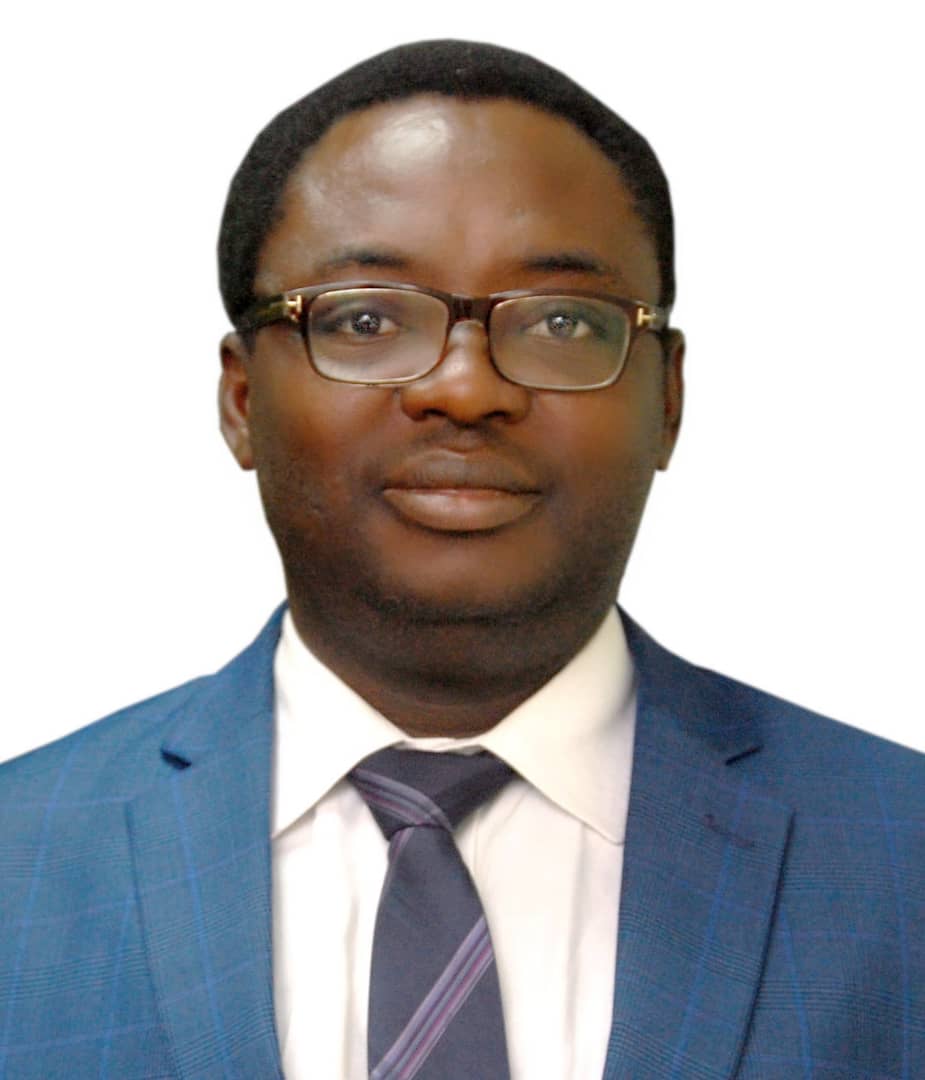 Prof. Godwin Emmanuel Oyedokun
godwinoye@yahoo.com
+2348033737184, & +2348055863944
Professor of Management & Accounting 
Lead City University, Ibadan, Nigeria
Being a Lead Paper Presented at the 16th ICAN Northern Zonal Accountants’ Conference on 21th September, 2021
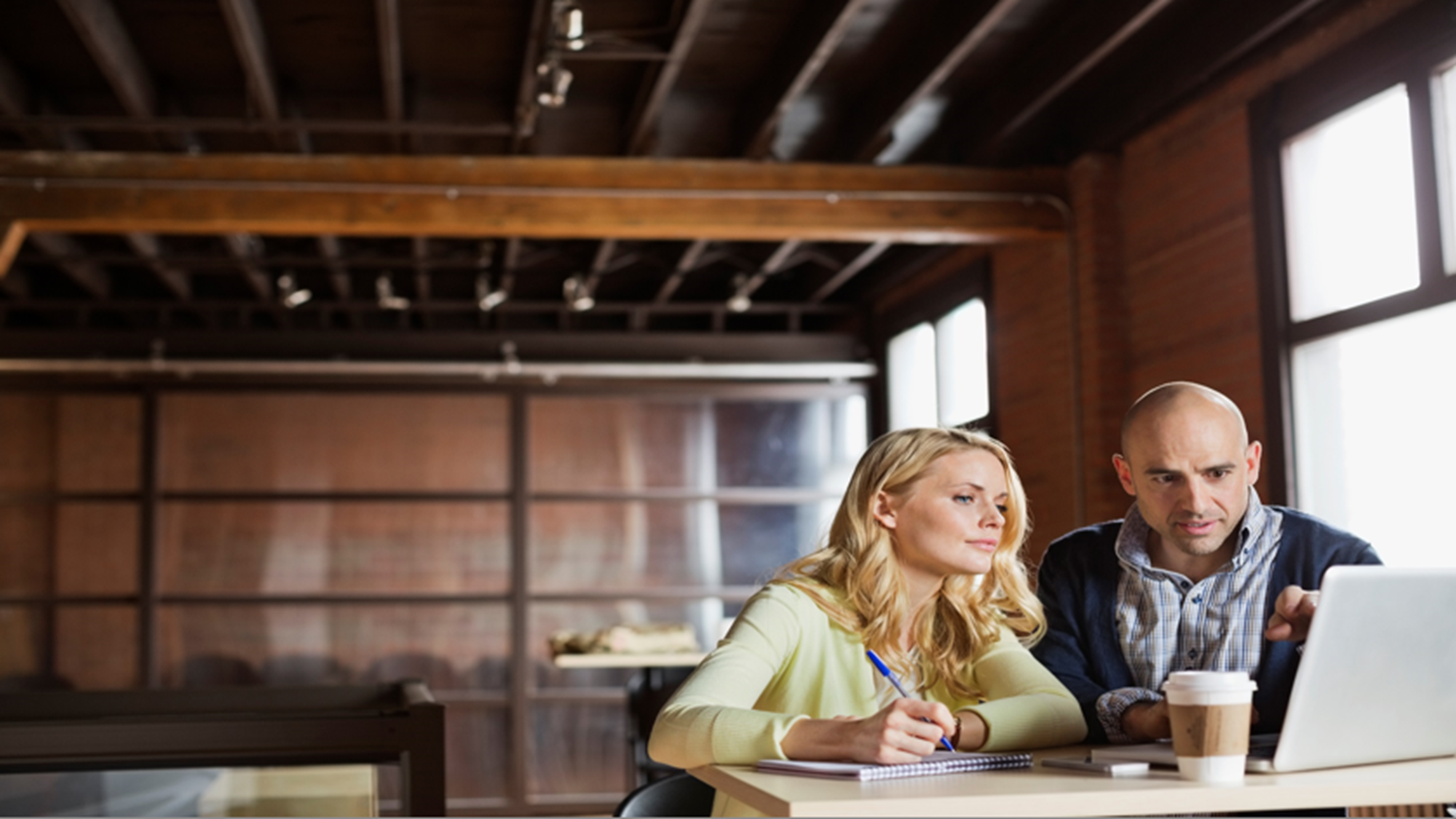 USE OF INFORMATION TECHNOLOGY IN REVENUE GENERATION TO ENHANCE ECONOMIC RECOVERY IN NIGERIA: 
NEED FOR ACCOUNTABILITY AND TRANSPARENCY BY PROFESSIONAL ACCOUNTANTS
INTRODUCTION
Technology has disrupted our usual ways of doing things and has provided us with better enabling environment for businesses to thrive

Accountability and transparency are core values of professional accountants and these should always drive the practice of accounting irrespective of the interference of technology in revenue generation towards the drive to recovery of the Nigeria Economy

The rationale for revenue generation in markets economy such as Nigeria stems from the government responsibilities, which include but are not restricted to stabilization of the economy, redistribution of income and provision of services in the form of public goods

Revenue generation as source for financing developmental activities has been a difficult issue in Nigeria primarily because of various forms of resistance, such as corrupt practices, evasion and avoidance among attending to it

The introduction of information technology to business and other aspects of human life has no doubt bought a whole lots of succor to human existence
Information Technology (IT)
Why Information Technology is essential to human existence?
It helps to build and grow the commerce and business sector and generate maximum possible output and return greater revenue

Computers connect IT to the different organizations of the world

To run business in the right way and generate expected outcomes, computers, software, and the internet helps a lot

Companies are now having the virtual vaults which is a new form of storage system which allows users to keep or withdraw their documents

The aura of Information technology can be seen in almost all fields including work, learning, leisure, and health

Physicians also use Information technology to check record entries, patient history and their prescribed dose to move accordingly

Each and every field needs Information technology, without the internet and technical system, no business, education, agriculture work and health sector can produce an expected outcome.
Uses of Information Technology
Roles of Information Technology in Revenue Generation
CONCEPT OF REVENUE
Revenue is money brought into a company by its business activities
Revenue is all amounts of money received by a government from external sources
Financial earnings of government
Public revenue consists of taxes and revenue from administrative activities which include fines, fees, gifts and grants. These can be classified into two, namely; tax and 

Government revenue are of two types; oil and non-oil
Oil is the main source of revenue accrued to the federation account, this include revenue from crude oil and gas exports, receipt from petroleum profit tax and royalties, and revenue from domestic crude oil sales
Non-oil revenue are revenue which are not associated with oil. 
Government revenue include custom and excise duties, company tax, capital gain tax, value added tax., fines and penalties, surplus from public enterprises, levy, grants, gifts and deficit financing (Chaudhry and Munir, 2010)
ECONOMIC RECOVERY
Economic recovery is the business cycle stage following a recession that is characterized by a sustained period of improving business activity (Estevez, 2020)
Normally, during an economic recovery, gross domestic product (GDP) grows, incomes rise, and unemployment falls and as the economy rebounds
During a recovery, the economy undergoes a process of economic adaptation and adjustment to new conditions, including the factors that triggered the recession in the first place and the new policies and rules rolled out by governments and central banks in response to the recession
ECONOMIC RECOVERY
The labor, capital goods, and other productive resources that were tied up in business that failed and went under during the recession are re-employed in new activities as unemployed workers find new jobs and failed firms are bought up or divided up by others
A recovery is the economy healing itself from the damage done, and it sets the stage for a new expansion
Market economies experience ups and downs for several reasons
Economies can be impacted by all kinds of factors, including revolutions, financial crises, and global influences
Sometimes these shifts in markets can take on a pattern that can be thought of as a kind of wave or cycle, with distinct stages of an expansion or boom, a peak leading to some economic crisis, a recession, and a subsequent recovery.
Process of Recovery
Indicators of Recovery
Recent Economic Recovery Intervention Programmes in Nigeria
N500billion COVID-19 Crisis Intervention Fund (tagged ‘The Fund’)
Access to the USD90 million Regional Disease Surveillance Systems (‘REDISSE’) facility
Availability of the sum of N102.5billion for direct interventions in the healthcare sector
Planned release and enhancement (where necessary) of hazard allowances to Federal health workers
Revision of the Strategic Revenue Growth Initiative (SRGI) which aimed at strengthening revenue generating agencies to enable them live up to expectations of increasing revenues to fund the budget
USD150 million intervention fund from Nigeria Sovereign Investment Authority Stabilization Fund
Debt and Interest Moratorium for States
Restructuring of Treasury Single Account (TSA)
Amendment of the 2020 Appropriation Act.
ACCOUNTABILITY AND TRANSPARENCY
Pillars of Accountability
Types of Accountability
Transparency
Transparency is nowadays considered as a key tool of good governance and a prerequisite to any democratic regime
According to Joseph E. Stiglitz, judicious use of transparency has the power to create a virtuous circle where legitimacy, citizens’ participation and trust could together lead to a dynamic political change
Reforms aimed at promoting a more transparent administration are therefore supported by most governments around the world
Access to information, more specifically on Freedom of Information (FOI) laws, while others are concerned with the issue of new technologies and particularly e-government
Historically, transparency developed into a political, legal and moral project at the time of the French revolution
It is brandished as a counter-power to the absolute monarchy, a system based exclusively on secrecy and arbitrariness
The notions of publicity and public opinion are promoted by supporters of transparency
Five Attributes of Transparency
The Nature of Accounting
Branches of Accounting
Services rendered by Accountants
Management Accounting
Financial Accounting
Cost Accounting
Tax Accounting
Project Accounting
Not-For-Profit Accounting
International Accounting
Government Accounting
Social Accounting
Forensic Accounting
Accounting Information Systems
Corporate Accounting
Human Resource Accounting
Financial Reporting
Fiduciary Accounting
Auditing
Forensic Services
External Auditing Services
Compilation (Bookkeeping) Services
Taxation Services
Internal Auditing Services
Valuation Services
Human Resources Services
Financial Advisory Services
Bankruptcy and Insolvency Services
And many others
Accounting Profession and Accountants’ Tasks
In practice, accountants are either involved in preparing and presenting financial statements or auditing already prepared financial statements to ensure that they reflect a true and fair view of the economic reality being measured and reported
It is important to note that either of these activities requires different processes that accountants have to go through in order to provide the required information for internal and external usage
Accountants describe the health of an organization (as a whole) or the various parts of the organization
Accounting numbers and ratios tell the story of the business, just like a picture tells a thousand words
Accountants analyze revenue and profits/losses; supply owners and other users with the required information to make informed decisions overtime
This information forms the basis of a company's year-end financial report and legal filing reports
Major Tasks of Accountants Within an Organization
Process monthly payrolls
Demystify billing invoices and accounting policies to affected staff and clients
Ensure  the  preparation  of  budgets
Laid emphases on revenue, expenses and other core financial items
 Ensure appropriate review of budgets and expenditures for external funding purposes
Prepare the core financial statements at the end of each financial year
Interact with auditors (internal and external) in order to complete audit tasks
Compile other significant information to prepare off-balance sheet engagements
Monitor the input and handling of financial data
Ensure and supervise the establishment
Maintenance and coordination of accounting and internal control procedures
Recommend and work with IT experts to maintain financial data bases, computer software systems and manual filing systems 
And many more
The need for Accountability and Transparency in Professional Accounting to Enhancing Economic Recovery in Revenue Generation through Information Technology
The 2021 budget of the Federal Government christened budget of “Economic Recovery and Resilience” gives top priority to Security, Human Capital Development, and Infrastructure in the nation
The aggregate revenue for the 2021 budget was N7.99trn (36.9% higher than 2020 which was N5.84trn)
 Seventy percent (70%) of the revenues would come from the non-oil sector while the oil sector is estimated to provide the remaining thirty percent (30%)
This represents one of the efforts towards reducing government’s dependence on oil as her major means of generating revenue
This non-oil revenue which is expected to fund the larger share of this year’s current budget is expected and must be enhanced with the use of information technology techniques coupled with accountability and transparency
It is evidently clear that transparency is linked to accountability, the assumption being that transparency generates accountability, with phrases such as "information is power" and "the truth shall set you free" (Fox, 2007). 
Once information is made transparent, the entity that needs to be transparent can be held accountable and this is necessary economic recovery of any state.
The need for Accountability and Transparency in Professional Accounting to Enhancing Economic Recovery in Revenue Generation through Information Technology (Con’t)
The use of Information technology techniques would definitely enhance economic recovery if entrusted in the hands of professional accountants who are saddled with the released of information, comprehend information, and link between capacity issues and structuring political incentives and have independent scrutiny capacity to draw conclusion when necessary. 

Professional accountants would do a great service to this nation by taking charge of the running mechanism of the economy having been embedded with necessary knowledge and techniques to make the economy worthwhile

Accountants processed those pillars of accountability such that they are responsible to duty that binds to the course of action, answerable when being called to account, trustworthy, confident and being legally bound to a debt or obligation.
The need for Accountability and Transparency in Professional Accounting to Enhancing Economic Recovery in Revenue Generation through Information Technology (Con’t)
The field of technology for transparency, accountability and participation is an increasingly dynamic space for innovation

Information Technology particularly online and mobile technology tools are changing the transparency and accountability field for professional accountants

The level at which Information Technologies can be used as an effective tool depends on the ICT infrastructure itself, levels of connectivity in the organisation and broadband penetration

Professional accountants should be transparent and accountable in employing IT techniques to efficiently aid revenue generation and enhance economic recovery in Nigeria.
CONCLUSION
Professional Accountants are legally and ethically responsible to be honest, trustworthy, and to avoid negligence in their duties
They have real influence over their clients, which means their judgment and work can affect not just an individual but an entire company including its employees, its board, and its investors
Accountants may be held liable for paying uninsured losses to creditors and investors in the case of a misstatement, negligence, or fraud
Accountants can be held liable under two different types of law which are common law and statutory law
	Common law liability includes negligence, fraud, and breach of contract, while statutory law includes any state or 	federal 	securities laws
An economic recovery occurs after a recession as the economy adjusts and recovers some of the gains lost during the recession, and then eventually transitions to a true expansion when growth accelerates and GDP starts moving toward a new peak
Not every period of slow growth or even contraction is severe enough to be designated as a recession
The importance of Information Technology in generating revenue is vast
It helps each and every sector in automating their processes and their systems to target objectives, generate revenue and reduce inefficiency of their work
The value of information technology is increasing day by day in areas such as in large transactions, to fulfill demands of stakeholders and regulatory requirements
RECOMMENDATION
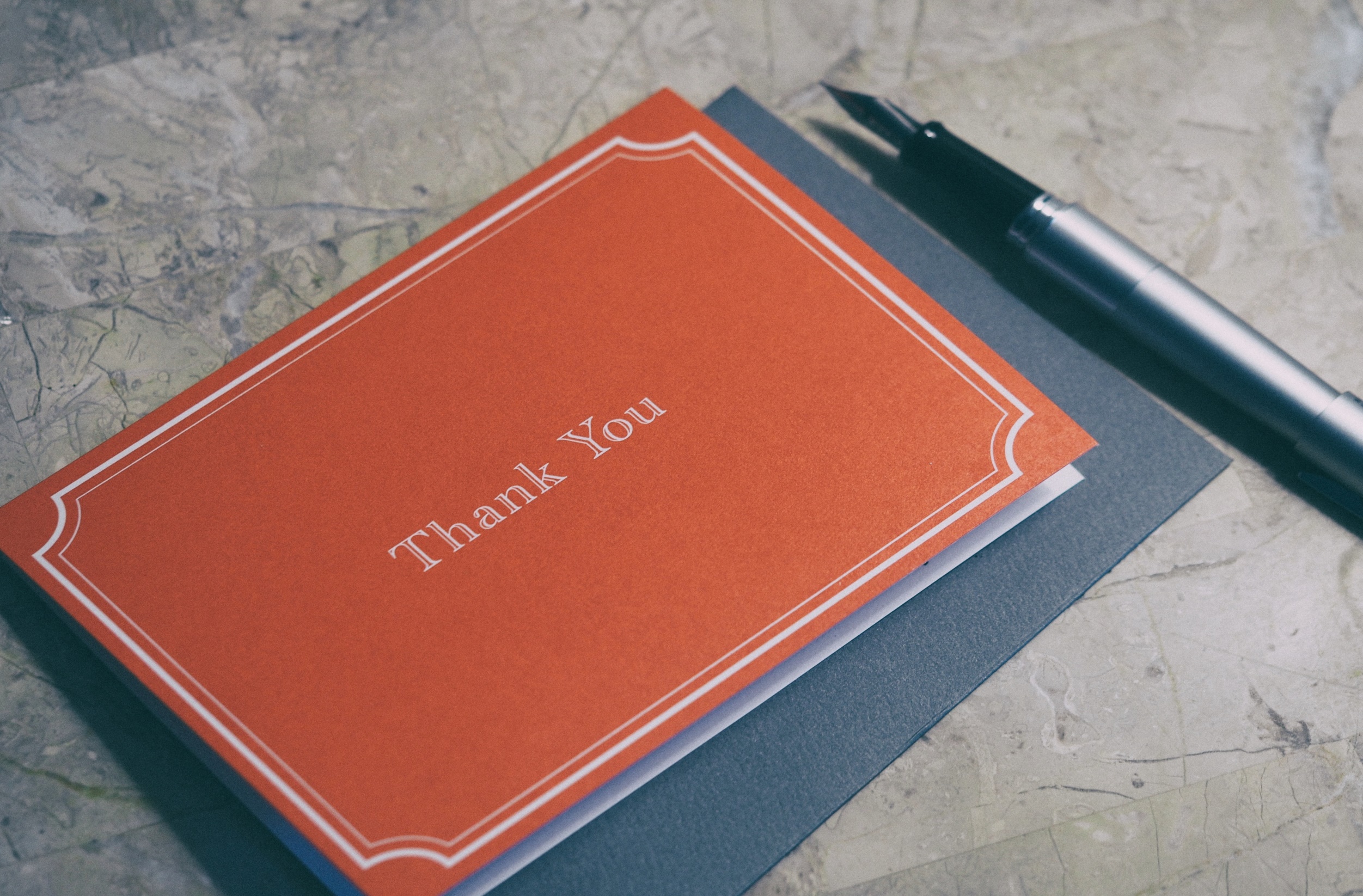